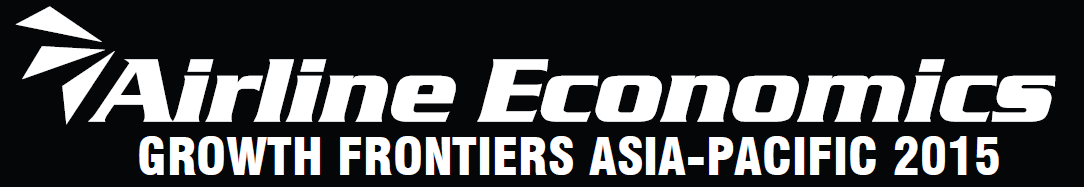 Transaction structure & jurisdictions
John Fulton, Head of Tax
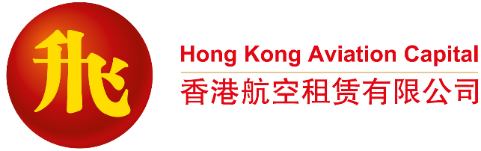 Transaction structure & jurisdictions
1	Developing a deal structure with SPC
Transaction structure & jurisdictions
2	Tradability of assets
Transaction structure & jurisdictions
3	Suitable jurisdictions for operating leasing
Transaction structure & jurisdictions
1	Developing a deal structure with SPC

2	Tradability of assets

3	Suitable jurisdictions for operating leasing
Transaction structure & jurisdictions
1	Developing a deal structure with SPC
Developing a deal structure with SPC
Lessee
[ ]
Developing a deal structure with SPC
Operating lease
Lessee
[ ]
Developing a deal structure with SPC
Lessor
Operating lease
Lessee
[ ]
Developing a deal structure with SPC
Lessor
[Ireland]
Operating lease
Lessee
[ ]
Developing a deal structure with SPC
Investors
[ ]
Loans, shares, other interests
Lessor
[Ireland]
Operating lease
Lessee
[ ]
Developing a deal structure with SPC
Investors
[ ]
No WHT
Loans, shares, other interests
Lessor
[Ireland]
Efficient tax
No WHT
Operating lease
Lessee
[ ]
Developing a deal structure with SPC
Investors
[ ]
No WHT
Loans, shares, other interests
Lessor
[Ireland]
Efficient tax
Head lease
No WHT
[ ]
Operating lease
Lessee
[ ]
Transaction structure & jurisdictions
1	Developing a deal structure with SPC
Developing a deal structure with SPC
Ultimate investor pays tax (if any) only at home

			      and

      minimal tax impediments on the way through
Developing a deal structure with SPC
Entry 
(eg. aircraft purchase, delivery, import, financing, security) 

Term
(eg. aircraft rentals, interest, expenses) 

Exit 
(eg. aircraft redelivery, export, sale)
Developing a deal structure with SPC
1 	(Entry) Purchase VAT, import VAT, customs duty, stamp duty, registration fees

2 	(Term) WHT (rent and interest), VAT, Corporate tax (rate, deductions, grouping)

3 	(Exit) Corporate tax (rate, deductions, recapture, grouping), transfer taxes
Transaction structure & jurisdictions
2	Tradability of assets
Tradability of assets
1 	(Entry) Purchase VAT, import VAT, customs duty, stamp duty, registration fees

2 	(Term) WHT (rent and interest), VAT, Corporate tax (rate, deductions, grouping)

3 	(Exit) Corporate tax (rate, deductions, recapture, grouping), transfer taxes
Transaction structure & jurisdictions
3	Suitable jurisdictions for operating leasing
Suitable jurisdictions for operating leasing
1 	(Entry) Purchase VAT, import VAT, customs duty, stamp duty, registration fees

2 	(Term) WHT (rent and interest), VAT, Corporate tax (rate, deductions, grouping)

3 	(Exit) Corporate tax (rate, deductions, recapture, grouping), transfer taxes
Suitable jurisdictions for operating leasing
Investors
[ ]
No WHT
Loans, shares, other interests
Lessor
[Ireland]
Efficient tax
Head lease
No WHT
[ ]
Sub lease
Lessee
[ ]
Thank you
John Fulton
Head of Tax
john.fulton@hkac.com